Sem v skodelici..
PREDLOGI


V – IZ

NA – Z/S
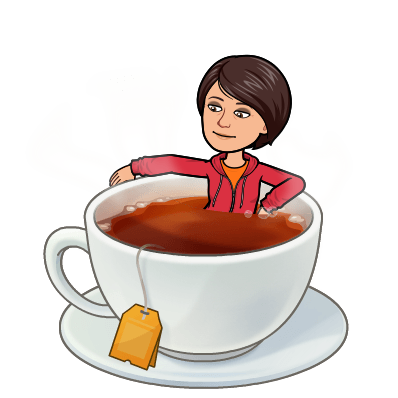 Pridi iz skodelice.
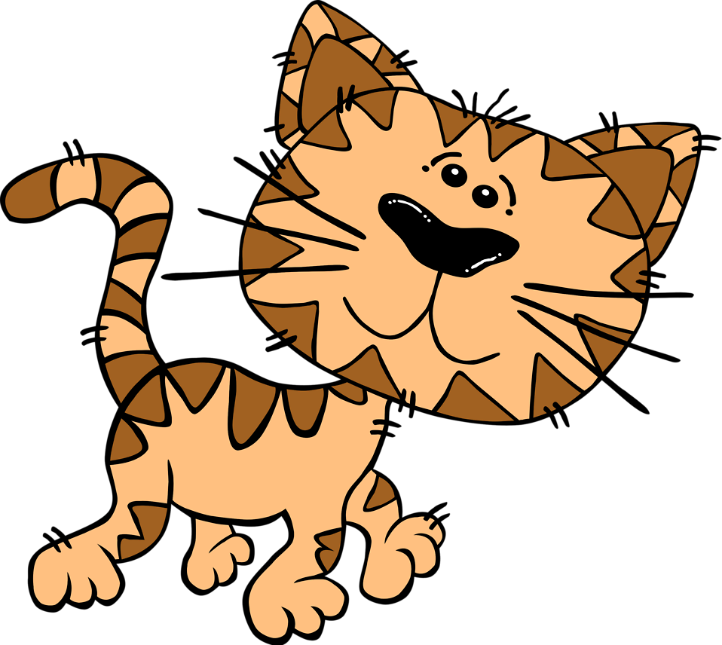 Irena Mučibabić, OŠ Rodica
NA
Z
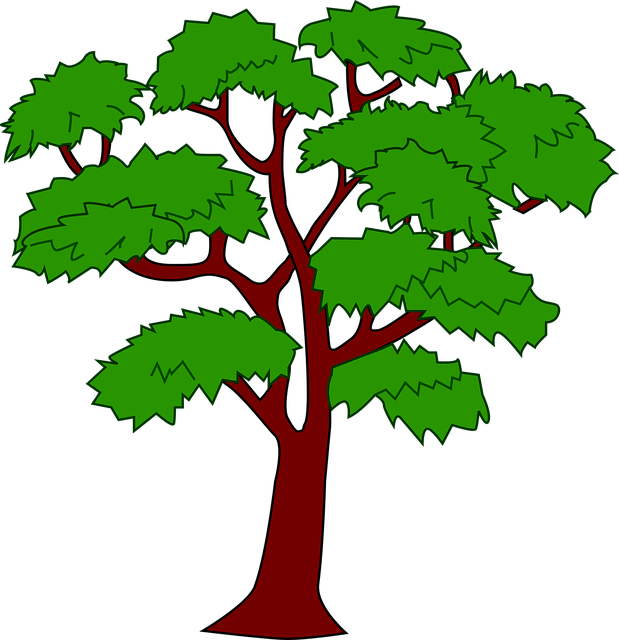 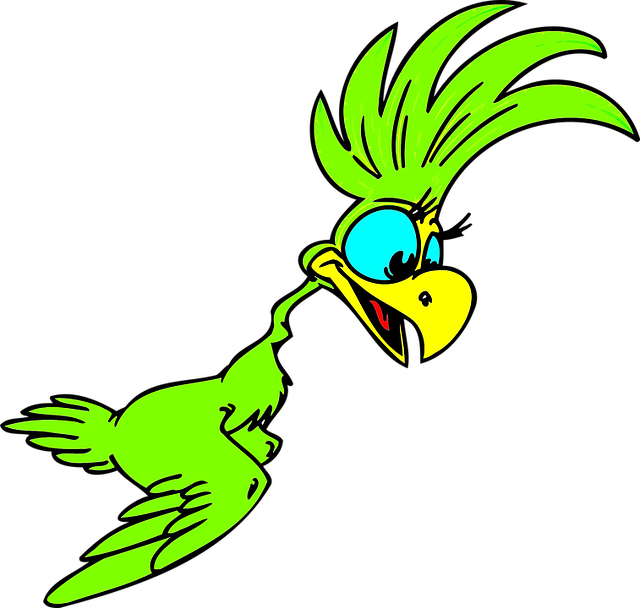 Koko je na drevesu.
Zletel je z drevesa.
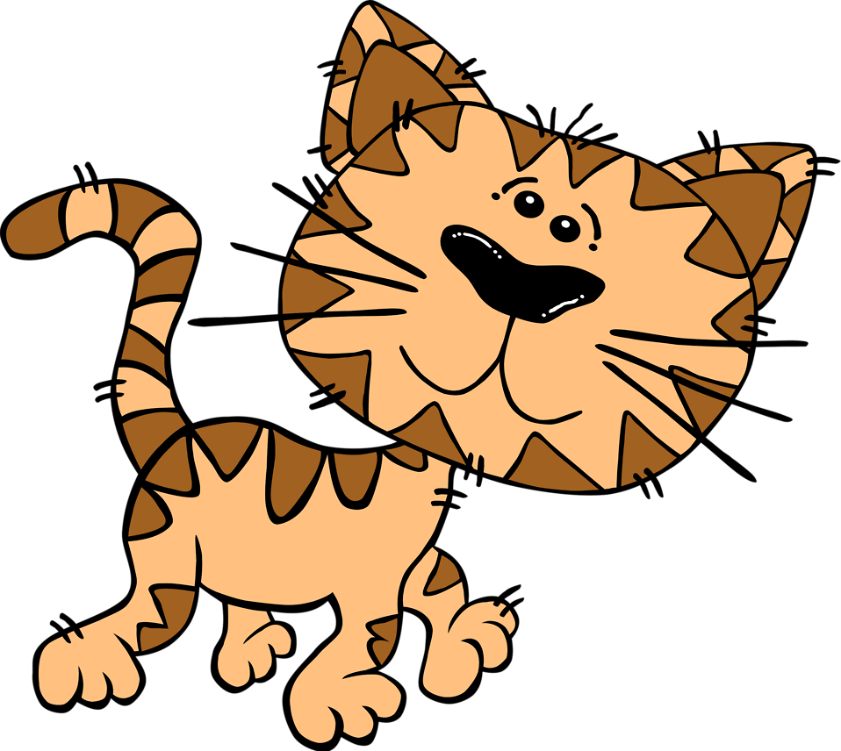 Mačka je na omari.
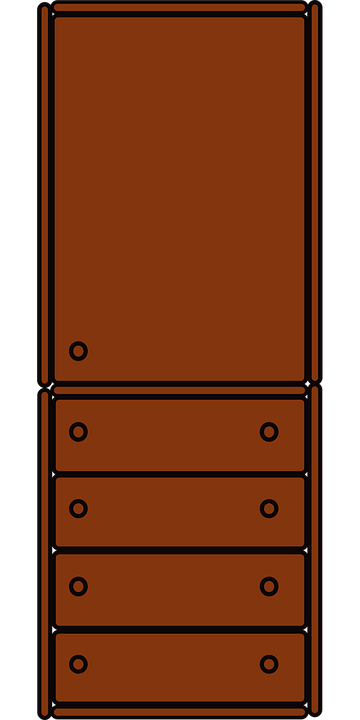 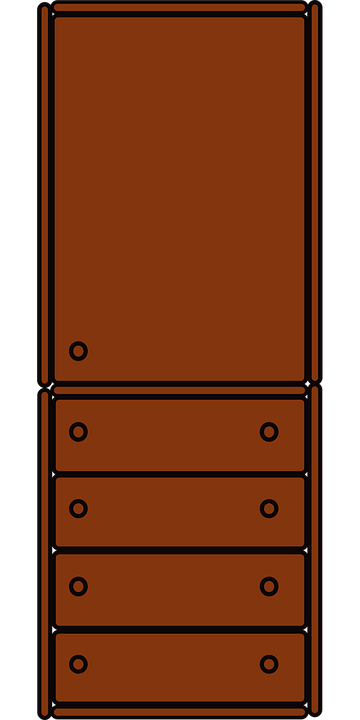 Skočila je z omare.
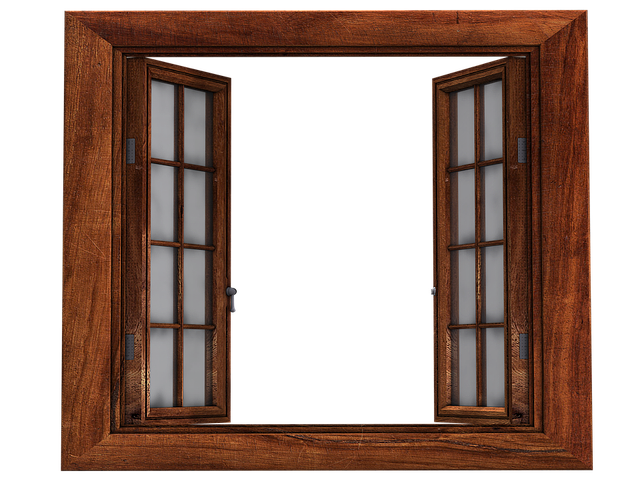 Zajec je na okenski polici.
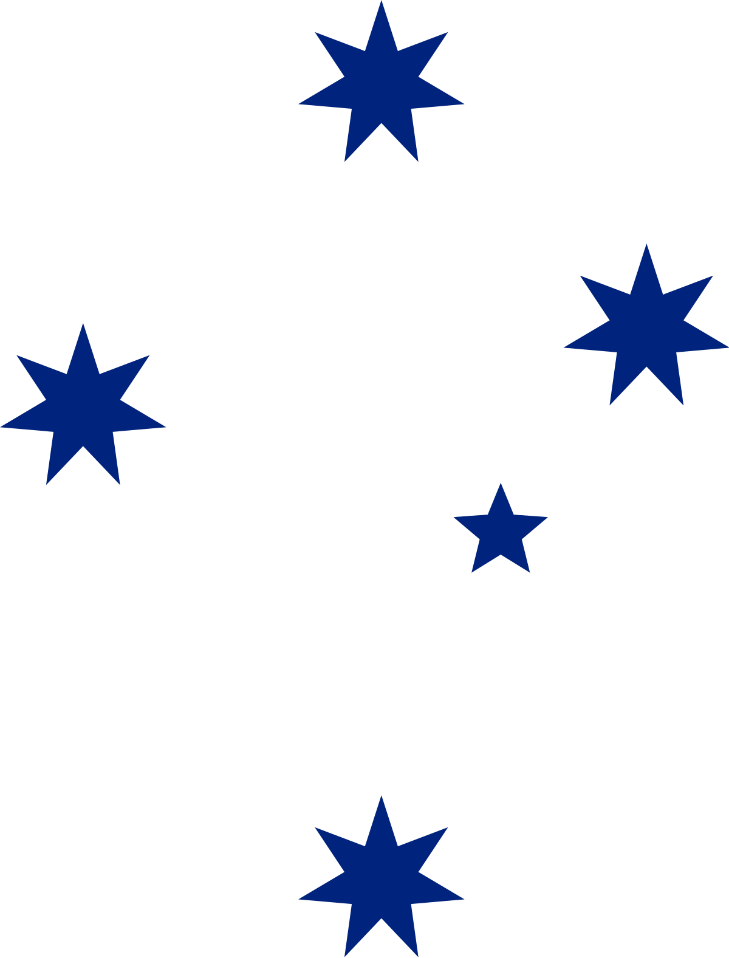 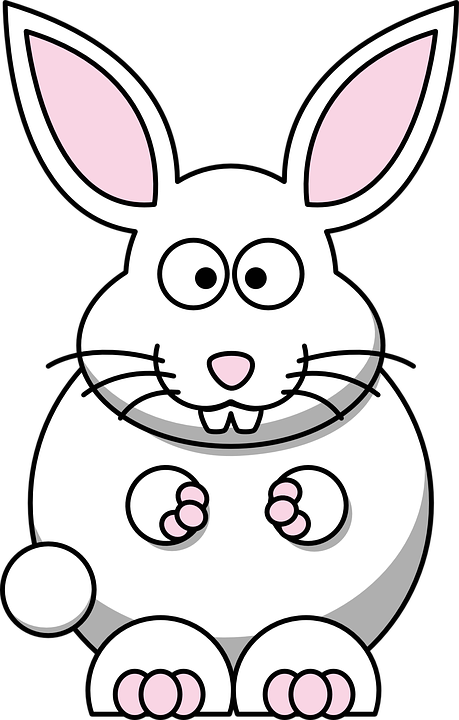 Izginil je z okenske police.
IZ
V
Miš je v hladilniku.
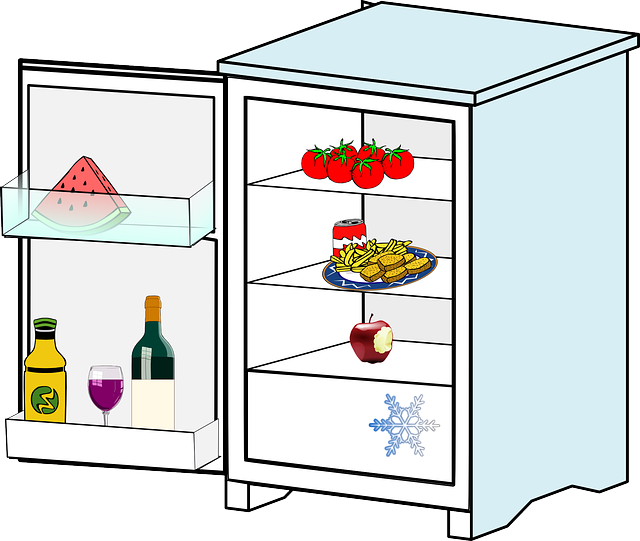 Stekla je iz hladilnika.
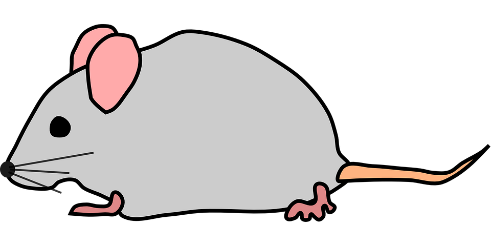 Pes je v kovčku.
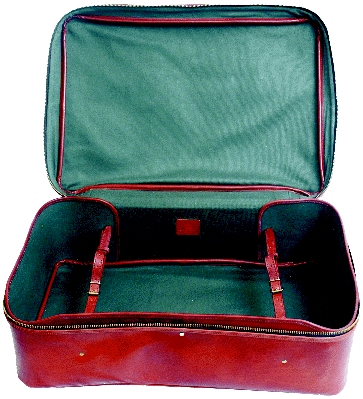 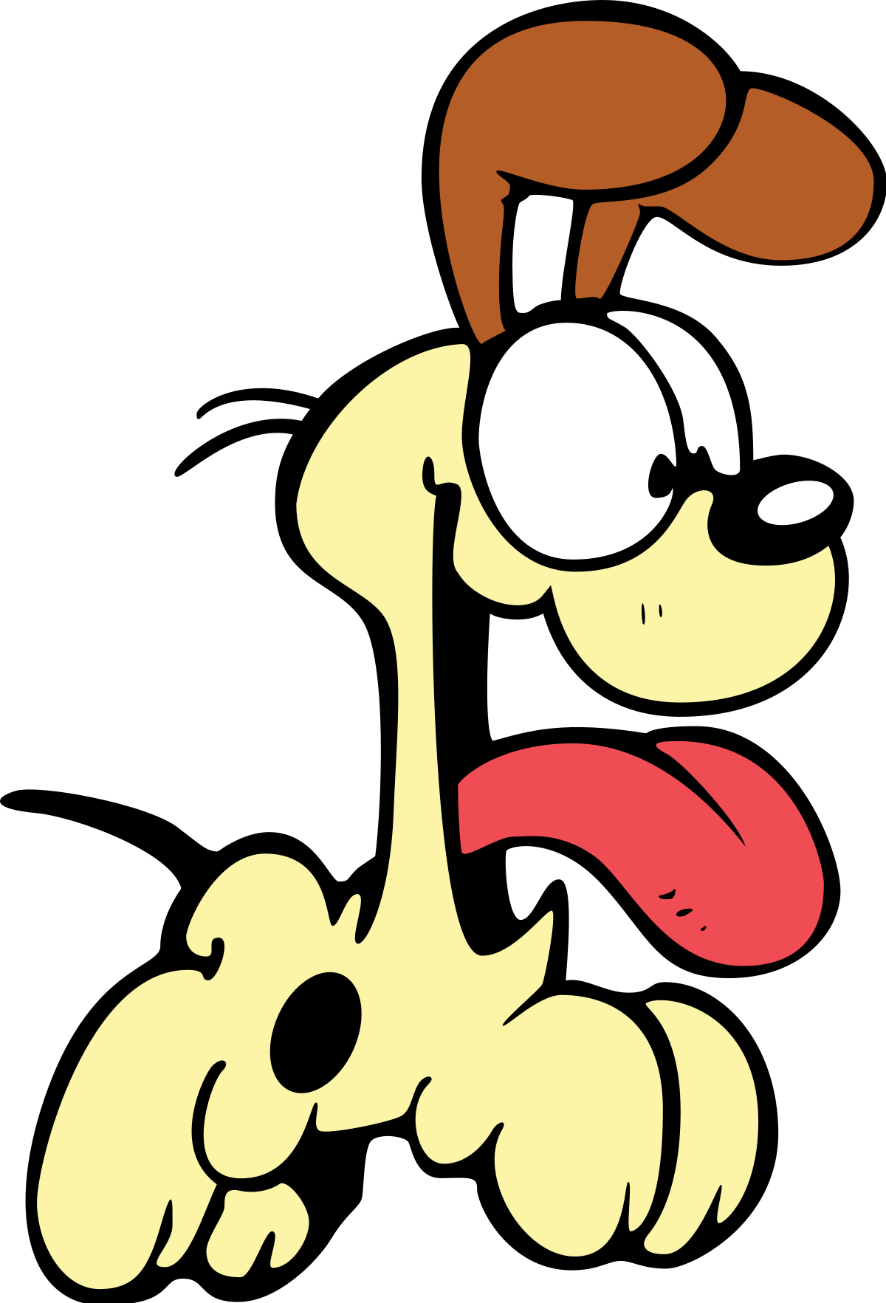 Skočil je iz kovčka.
Žaba je v luži.
Skočila je iz luže.
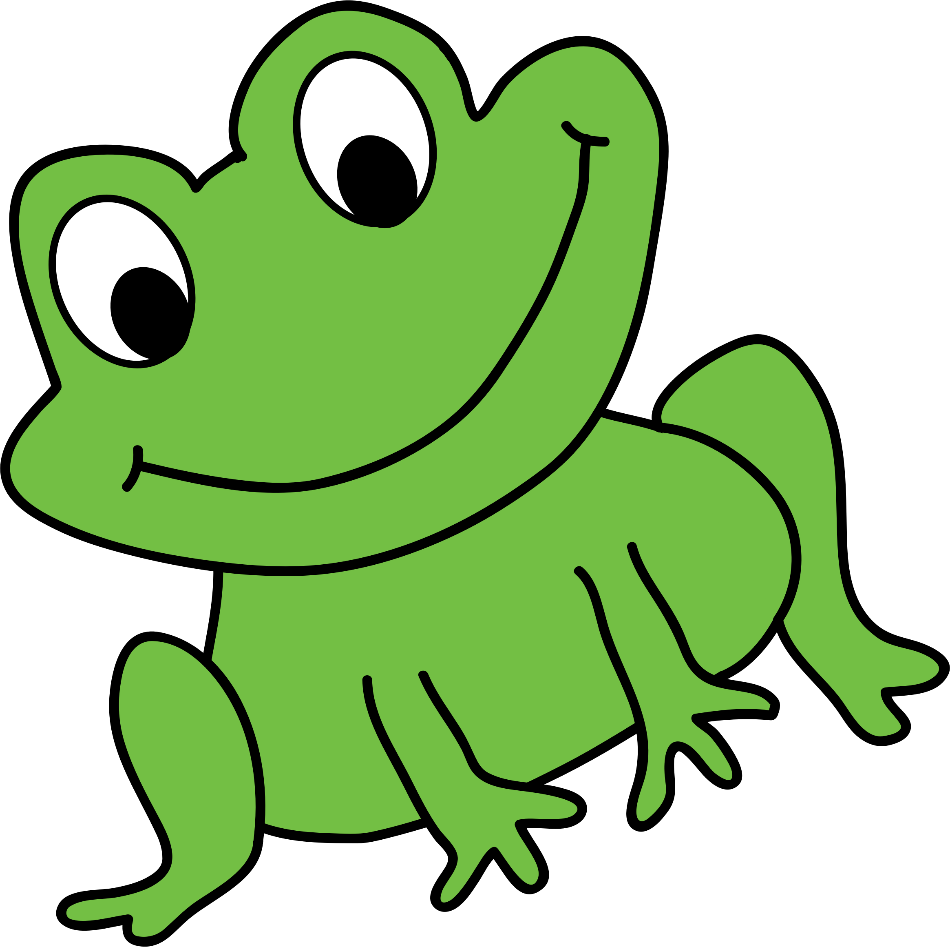 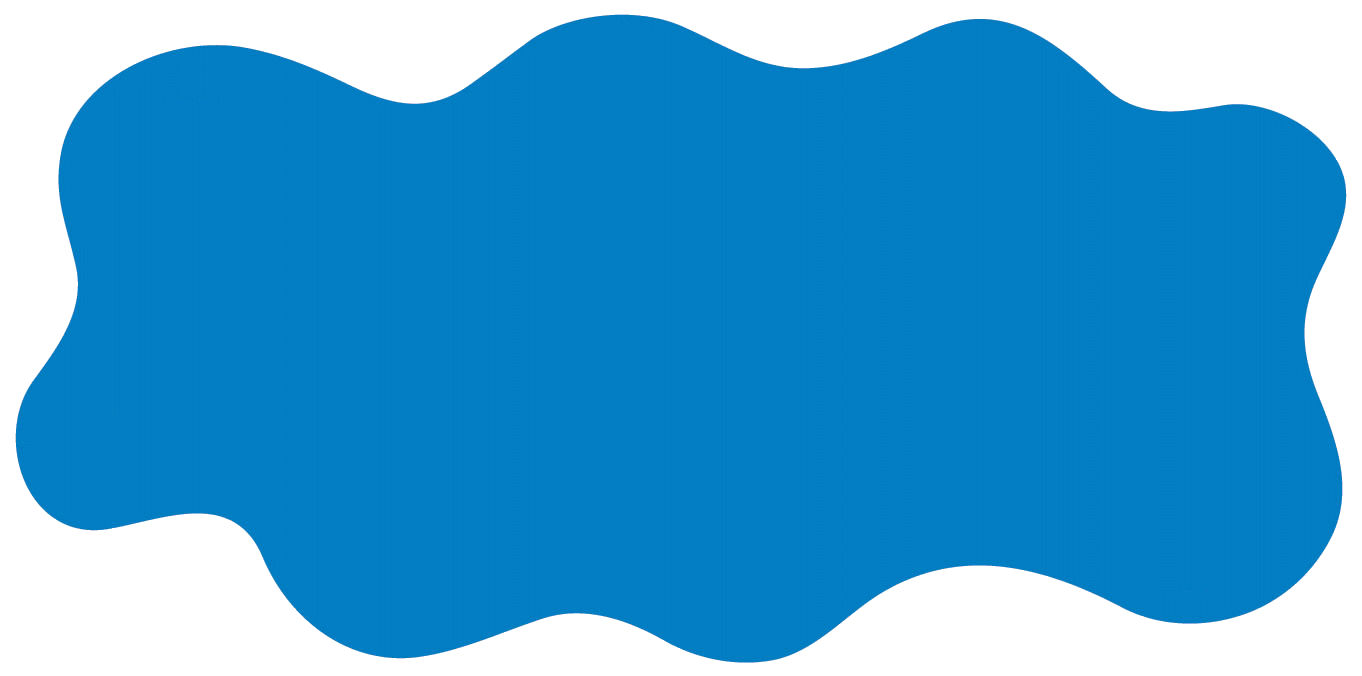